“¿Está permitido pagar impuesto a César, o no?”.
“Pues den a César lo que es de César, y a Dios lo que es de Dios”.
CON TODO
FUNDAMENTO ANTIGUO
APLICACIÓN MODERNA
ENTRE LA IZQUIERDA Y LA DERECHA
“Después de él, se levantó Judas de Galilea en los días del censo, y llevó mucha gente tras sí; él también pereció, y todos los que lo seguían se dispersaron”.  Hechos 5:37
CON TODO
FUNDAMENTO ANTIGUO
APLICACIÓN MODERNA
ENTRE LA IZQUIERDA Y LA DERECHA
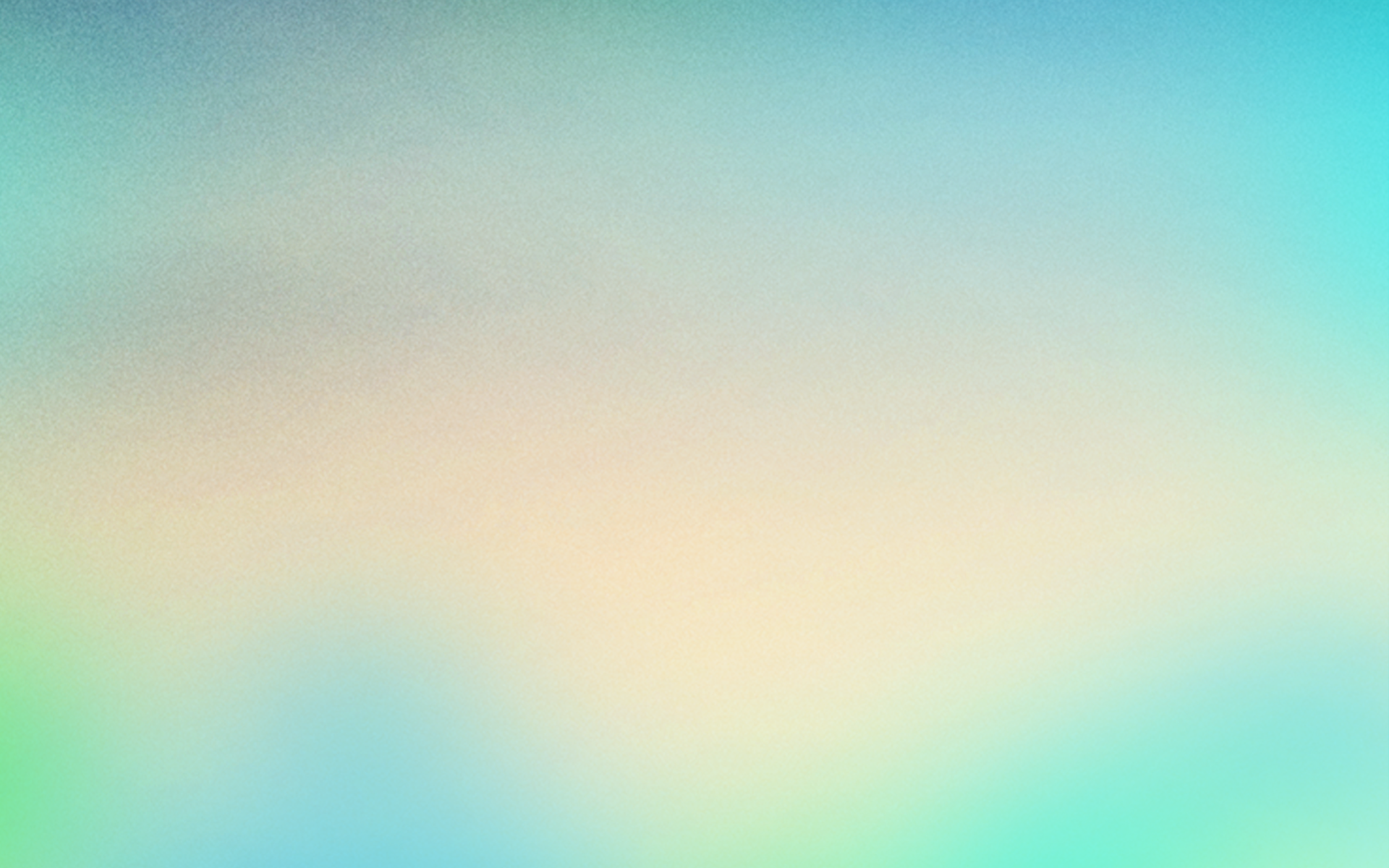 VERDAD ESENCIAL
Llevando laimagen de Dios
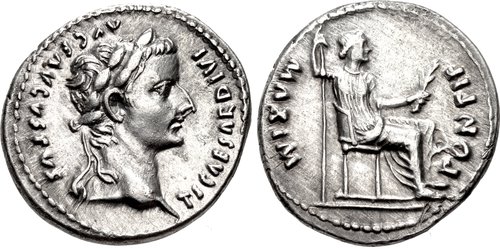 “Dios creó al hombre a imagen Suya, a imagen de Dios lo creó; varón y hembra los creó...” Génesis 1:27
César Augusto, Hijo del Divino
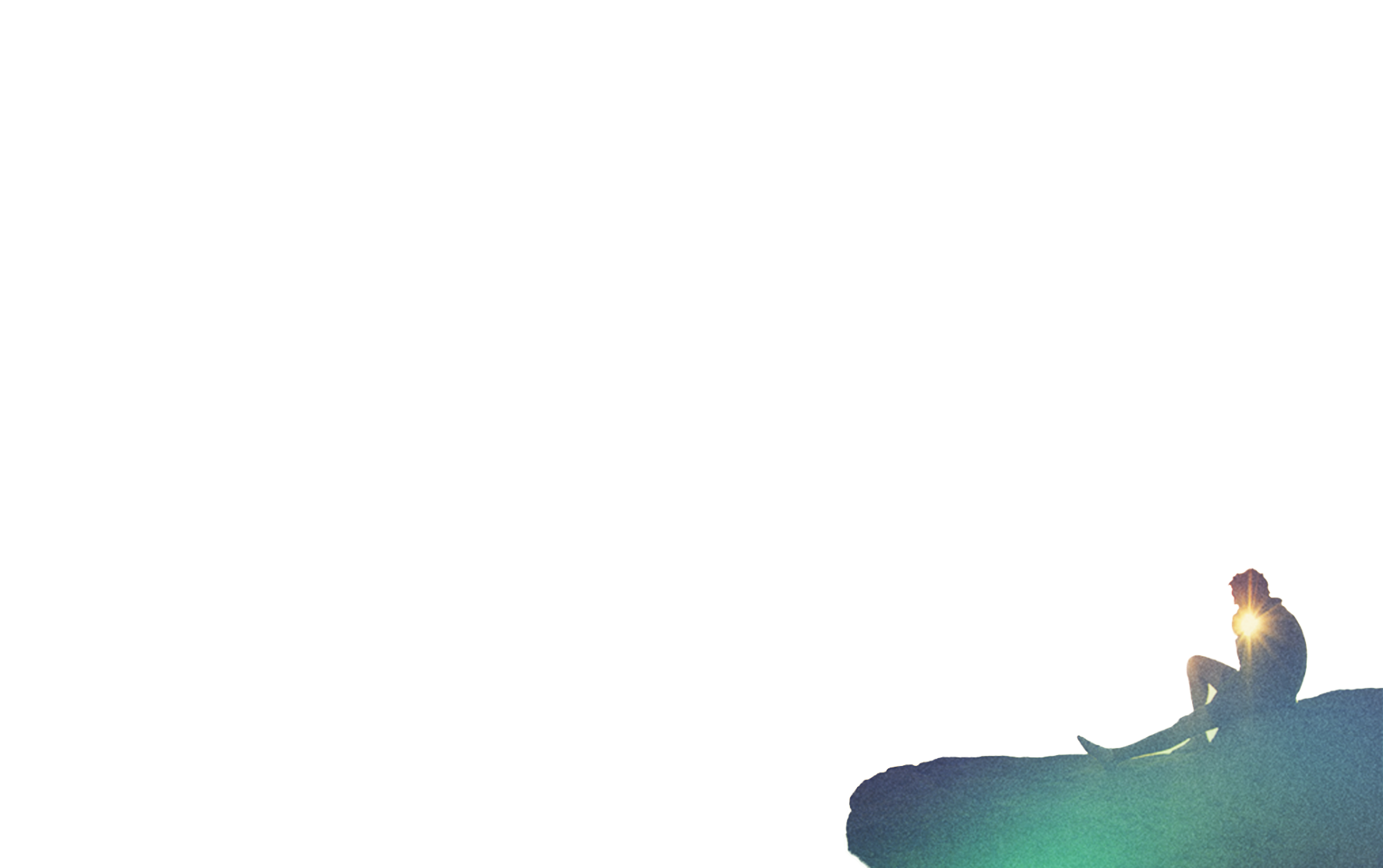 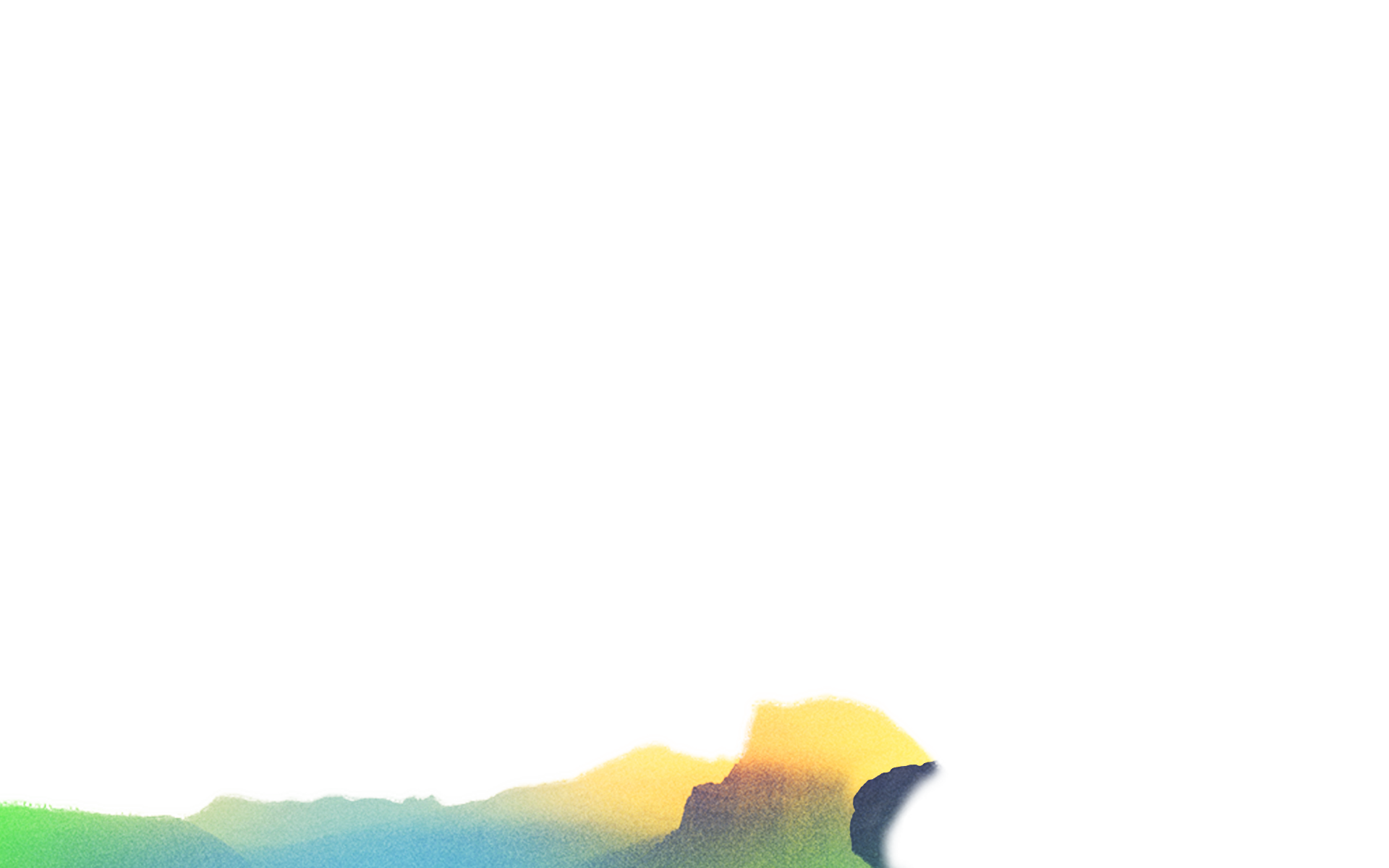 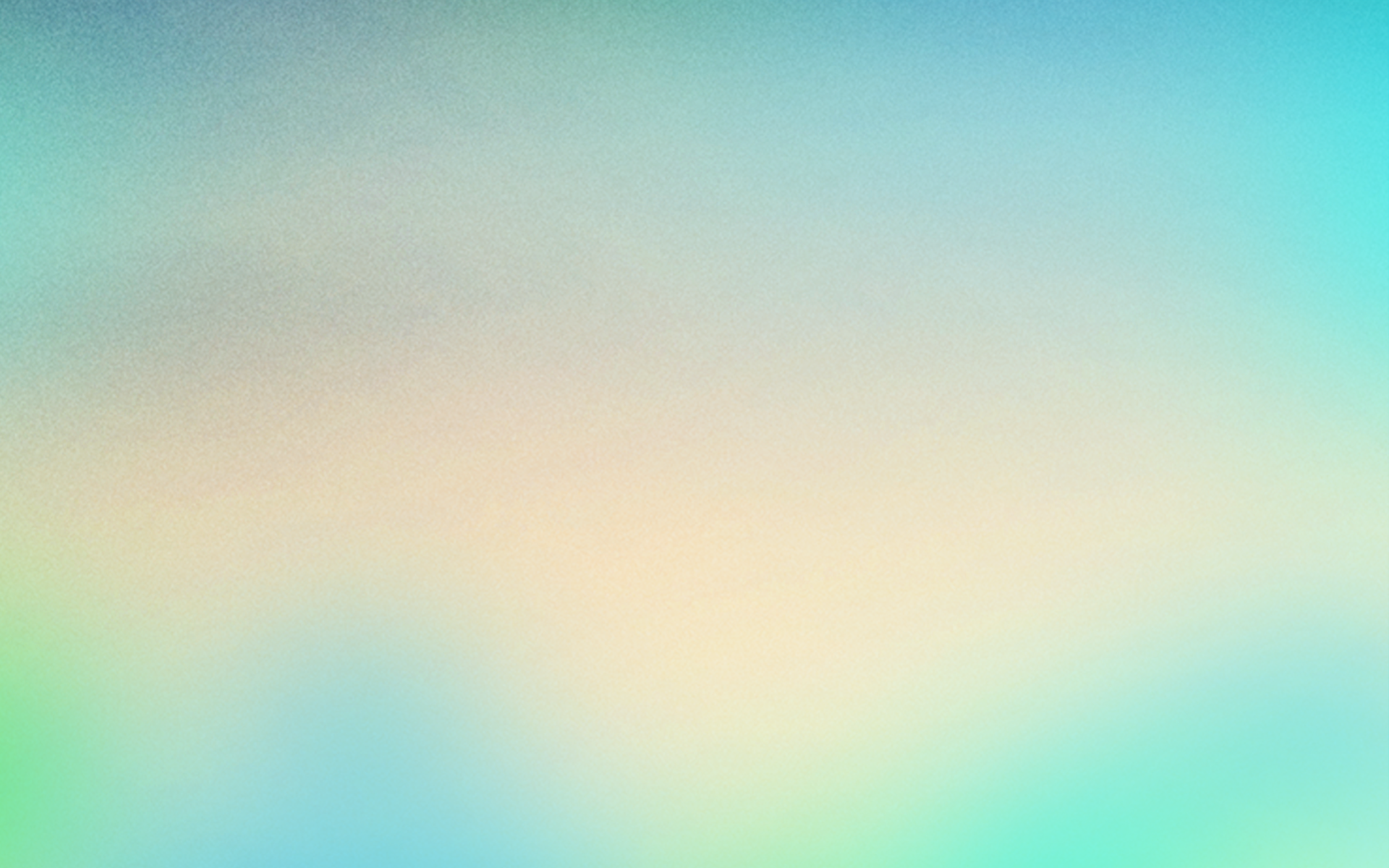 VERDAD ESENCIAL
Y Él le contestó: «AMARÁS AL SEÑOR TU DIOS CON TODO TU CORAZÓN, Y CON TODA TU ALMA, Y CON TODA TU MENTE. 
Este es el grande y primer mandamiento.  Mateo 22:37, 38
“Porque han sido comprados por un precio. Por tanto, glorifiquen a Dios en su cuerpo y en su espíritu, los cuales son de Dios.” 1 Corintios 6:20
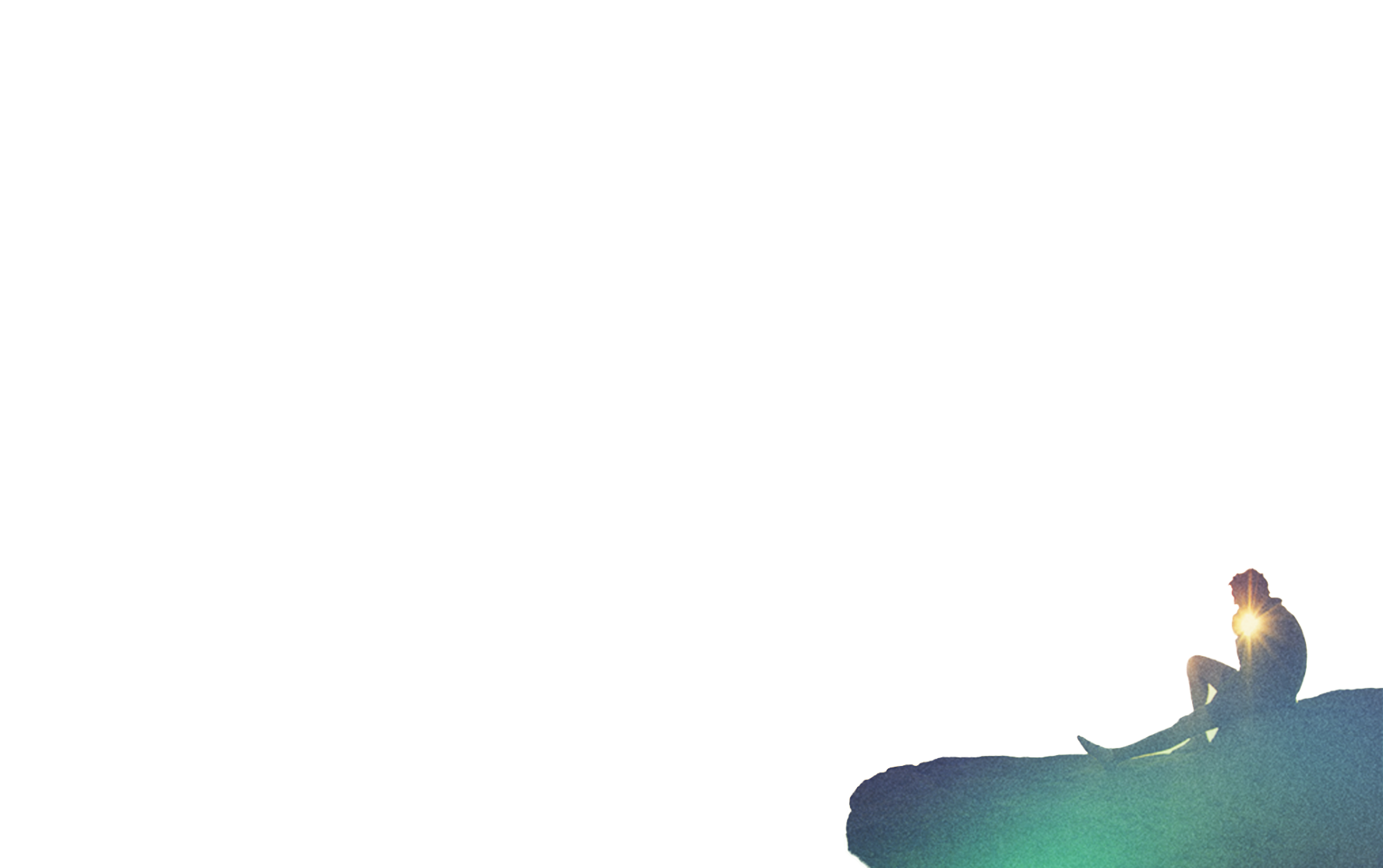 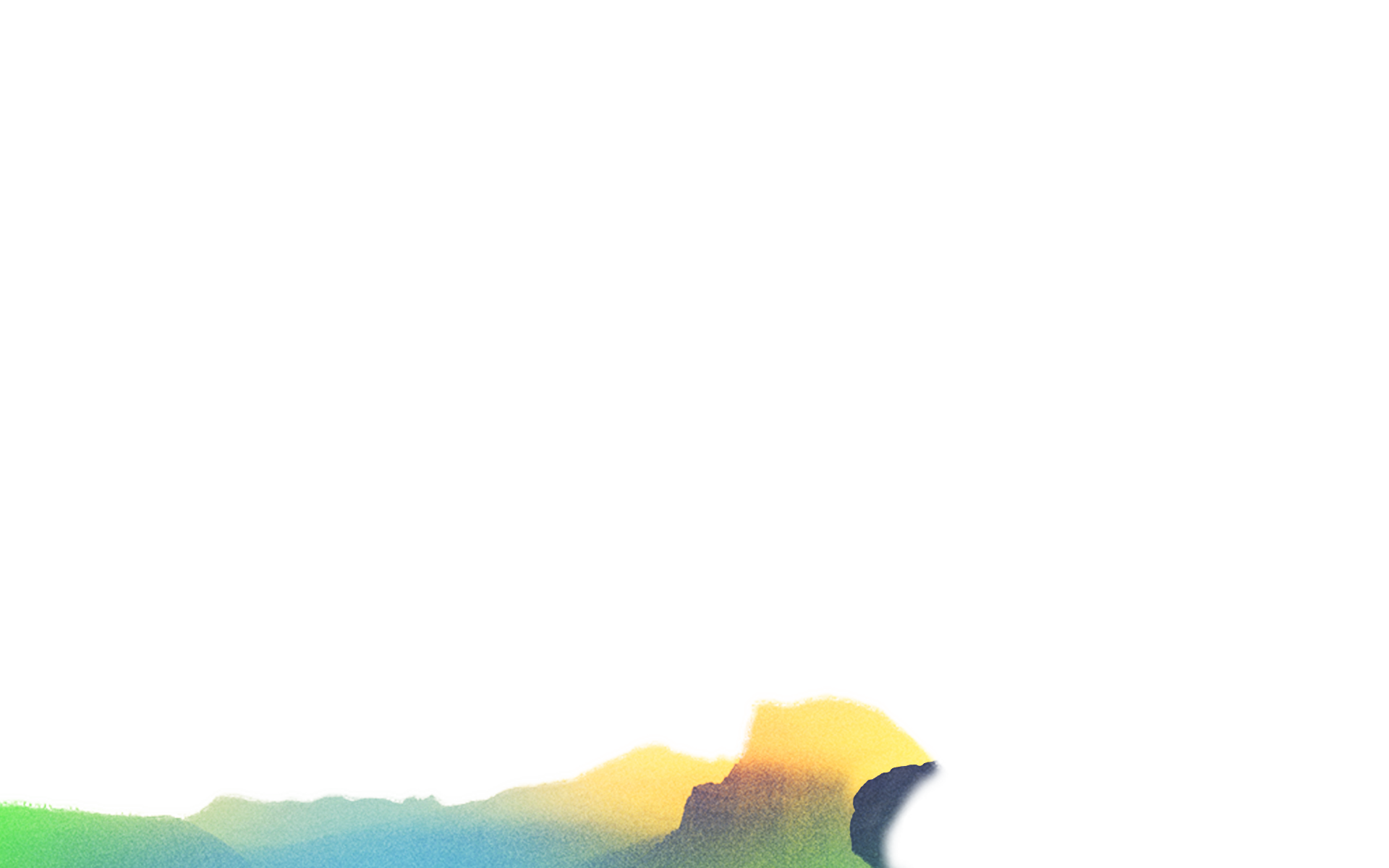 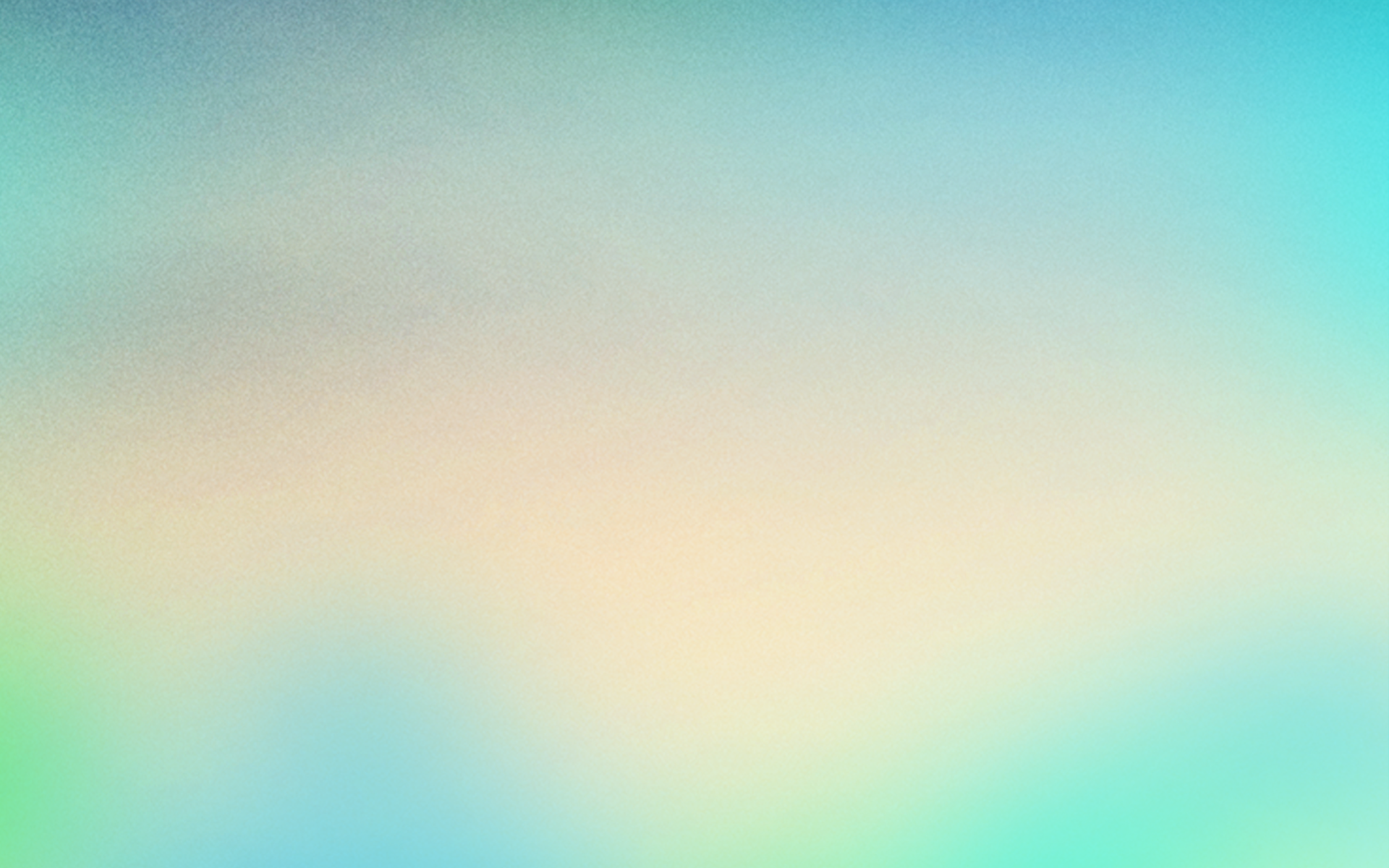 COMPARACIÓN ESENCIAL
“¿Qué reino es más valioso?
¿El reino que controla las monedas,o el Reino que controla el mundo?”
“El reino de Dios siempre estará encima de la política del hombre”.
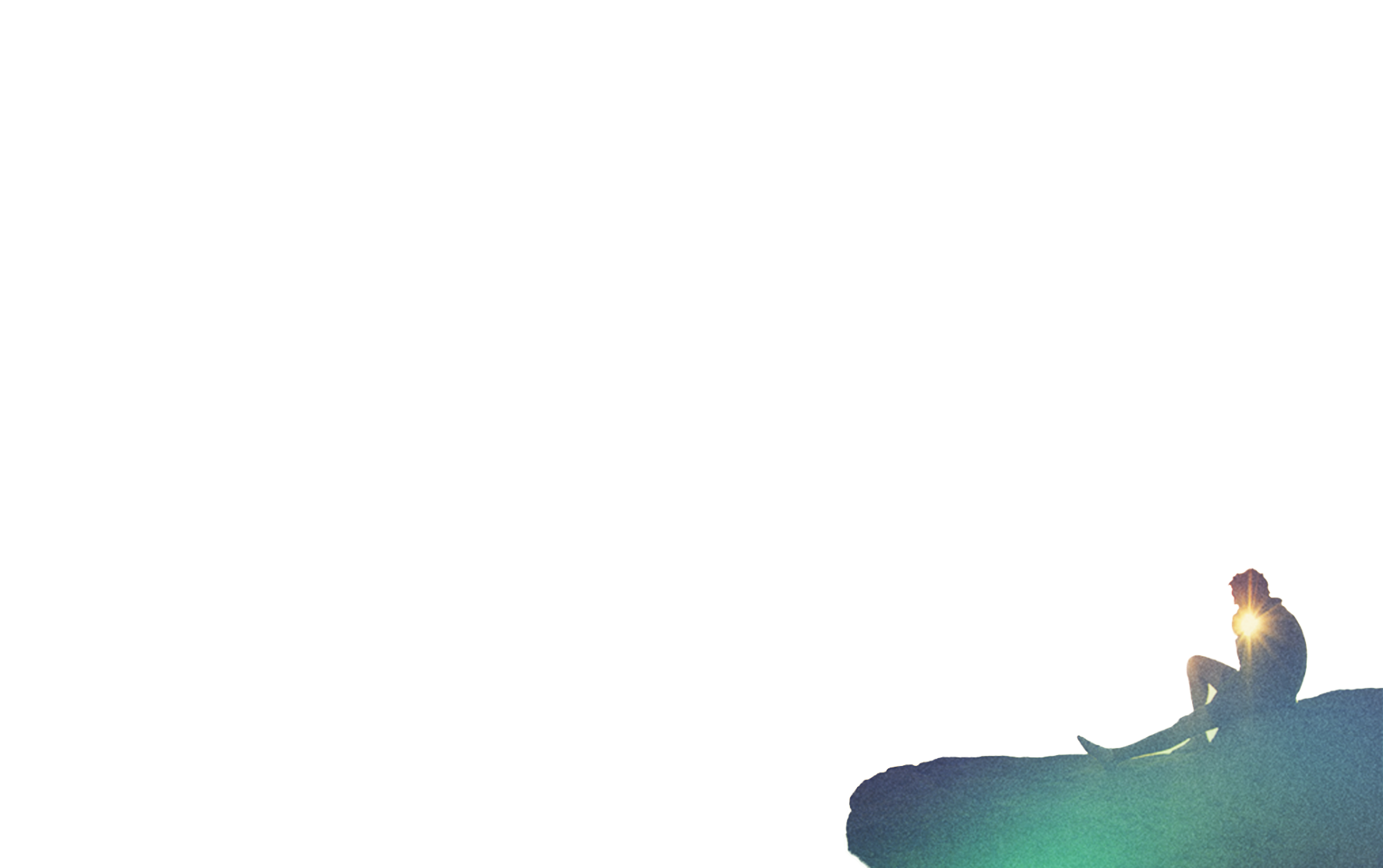 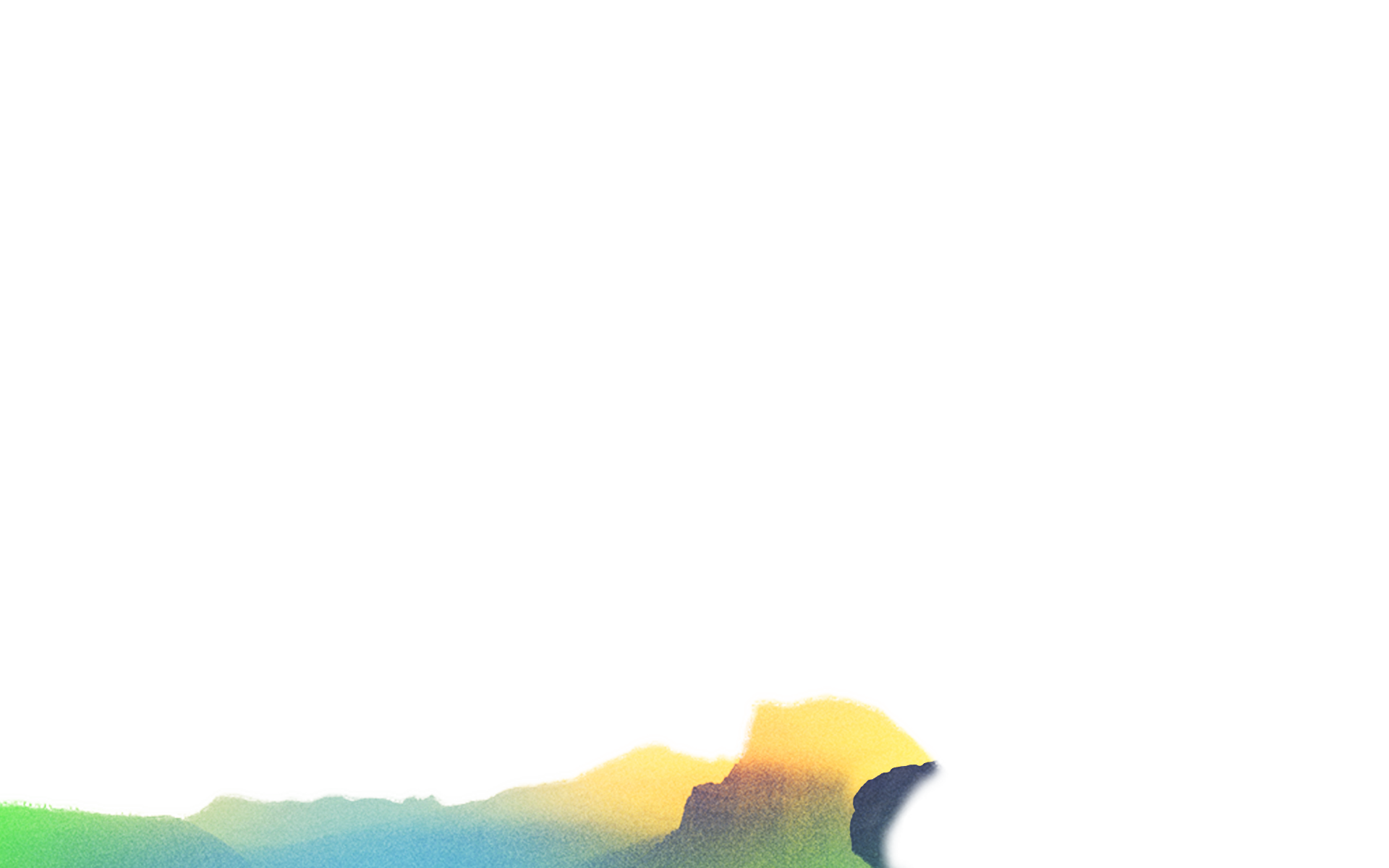 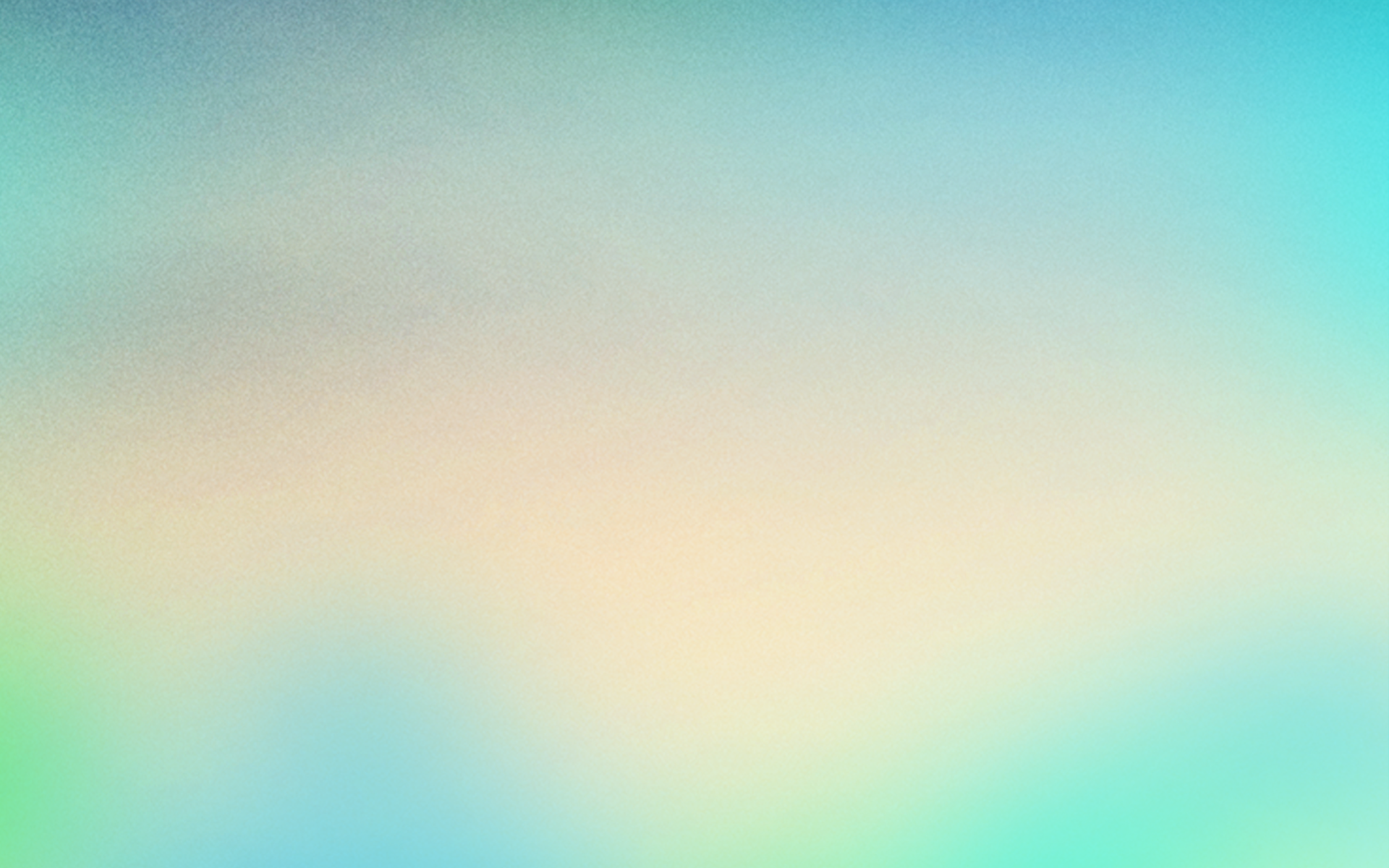 COMPARACIÓN ESENCIAL
“Pero busquen primero Su reino y Su justicia...” Mateo 6:33
El Reyy su Reino
Si el evangelio de Jesús no está en el centro de su corazón,entonces su corazón no está centrado en Jesús.
“En los días de estos reyes, el Dios del cielo levantará un reino que jamás será destruido, y este reino no será entregado a otro pueblo. Desmenuzará y pondrá fin a todos aquellos reinos, y él permanecerá para siempre”. Daniel 2:44
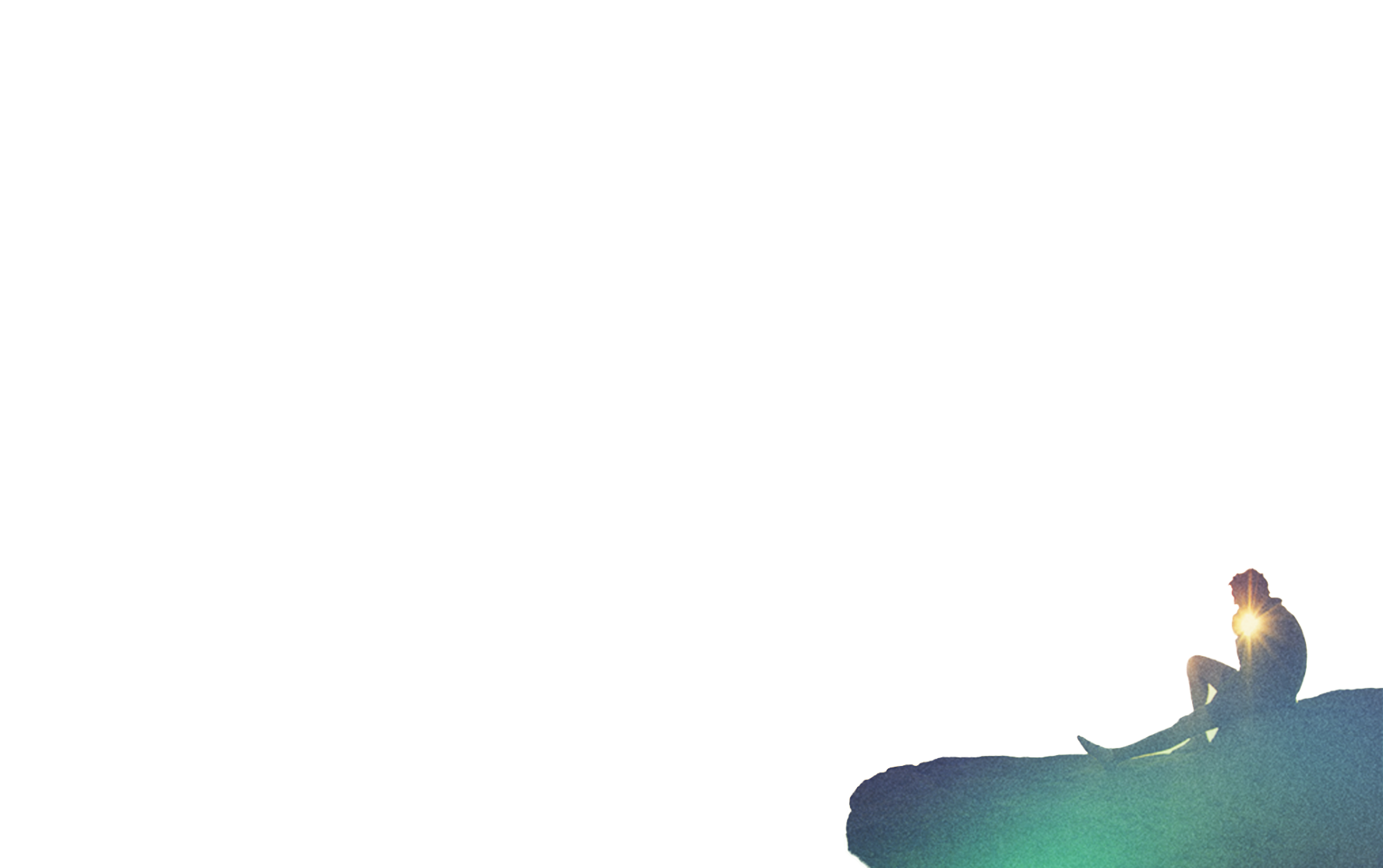 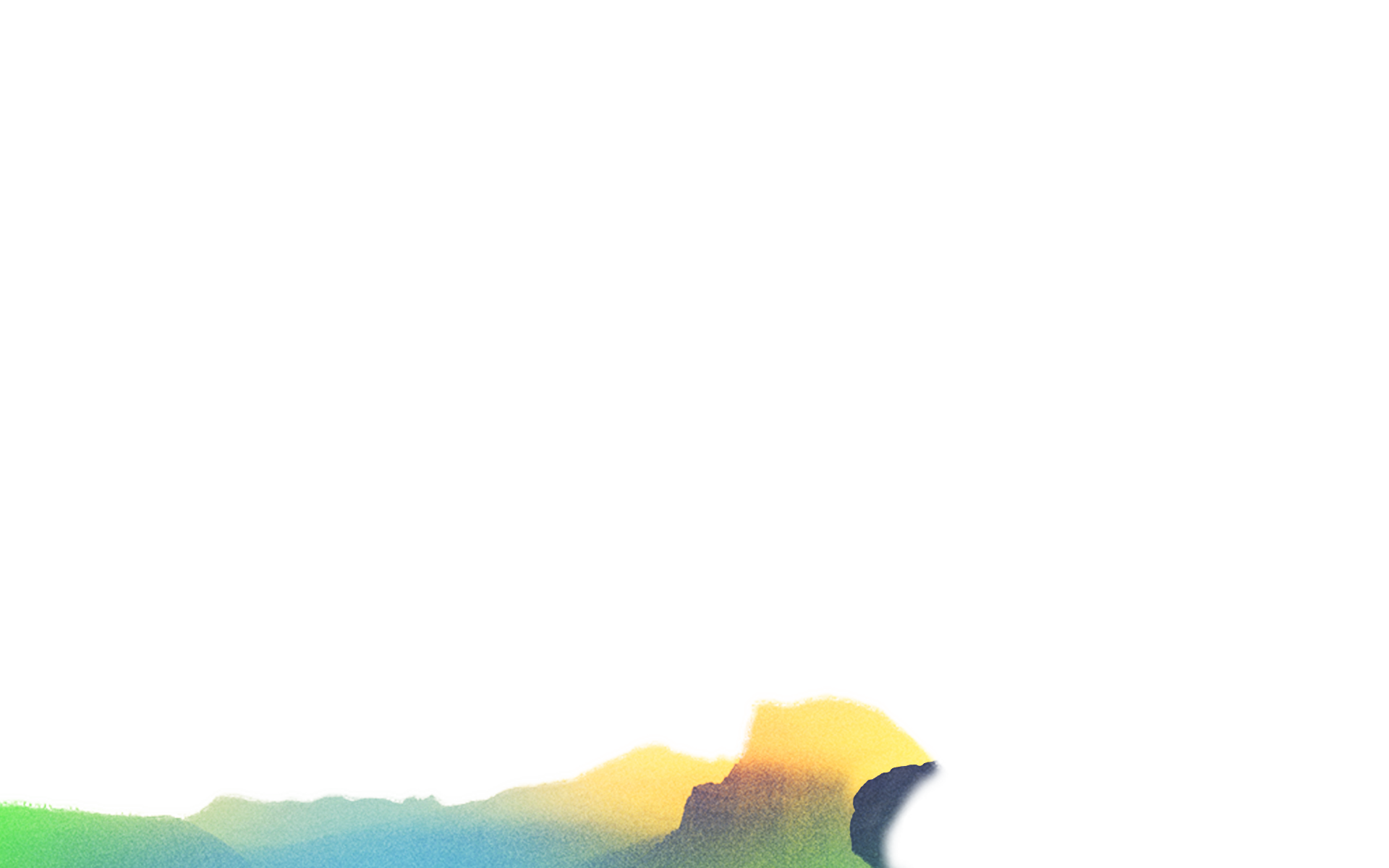 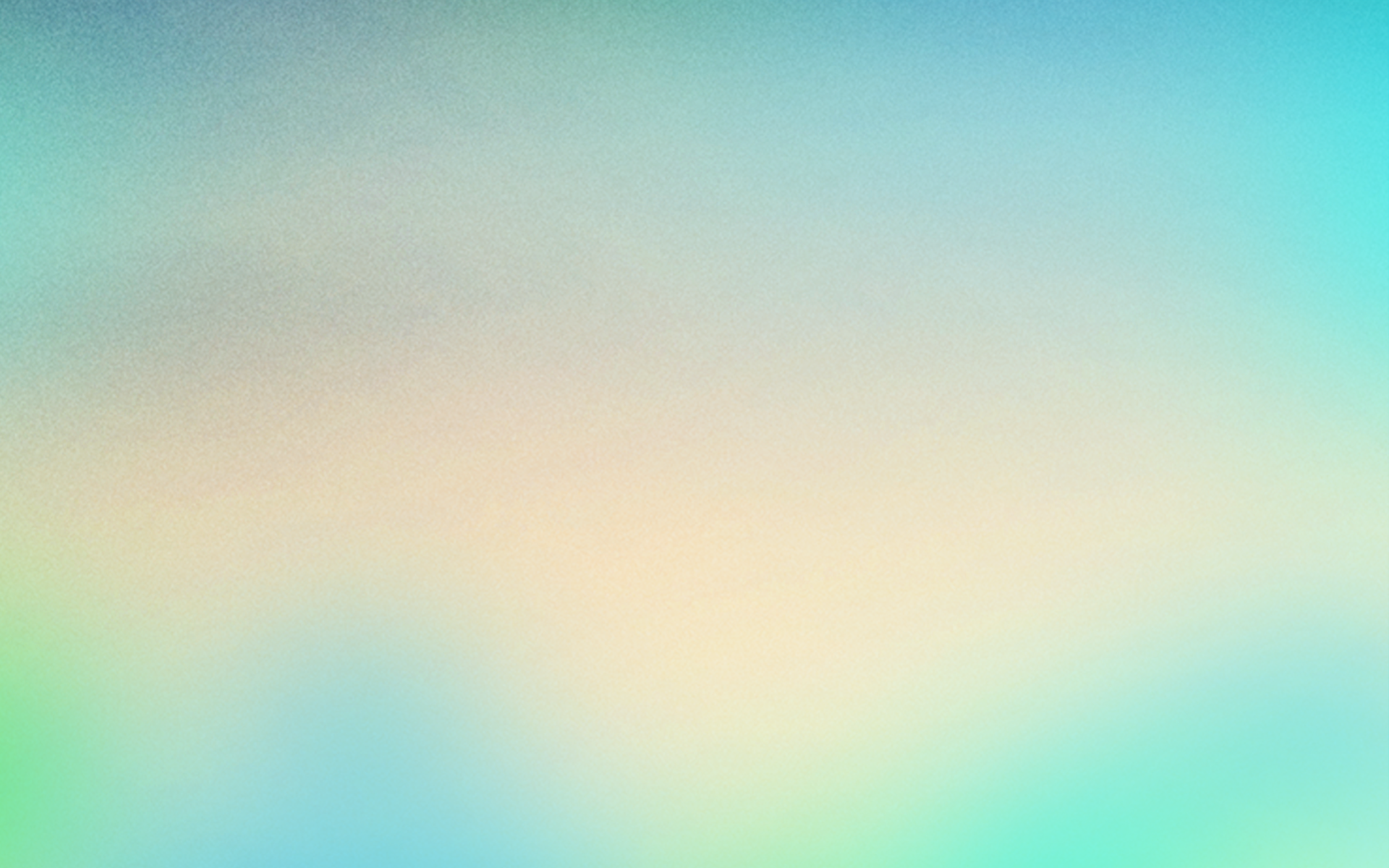 PENSAMIENTO FINAL
Tenga cuidado al tratar de inscribir a Jesúsen su partido político.
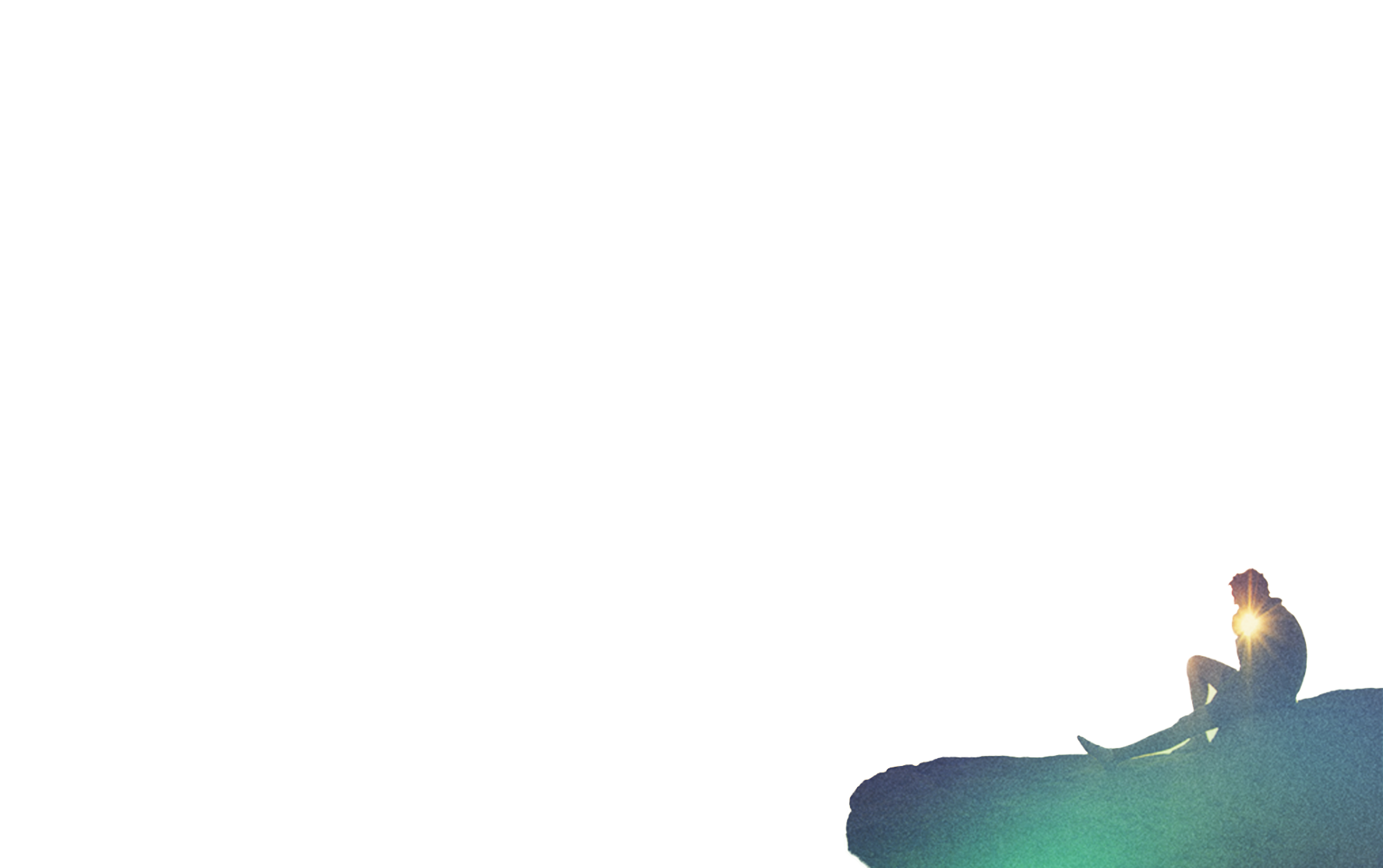 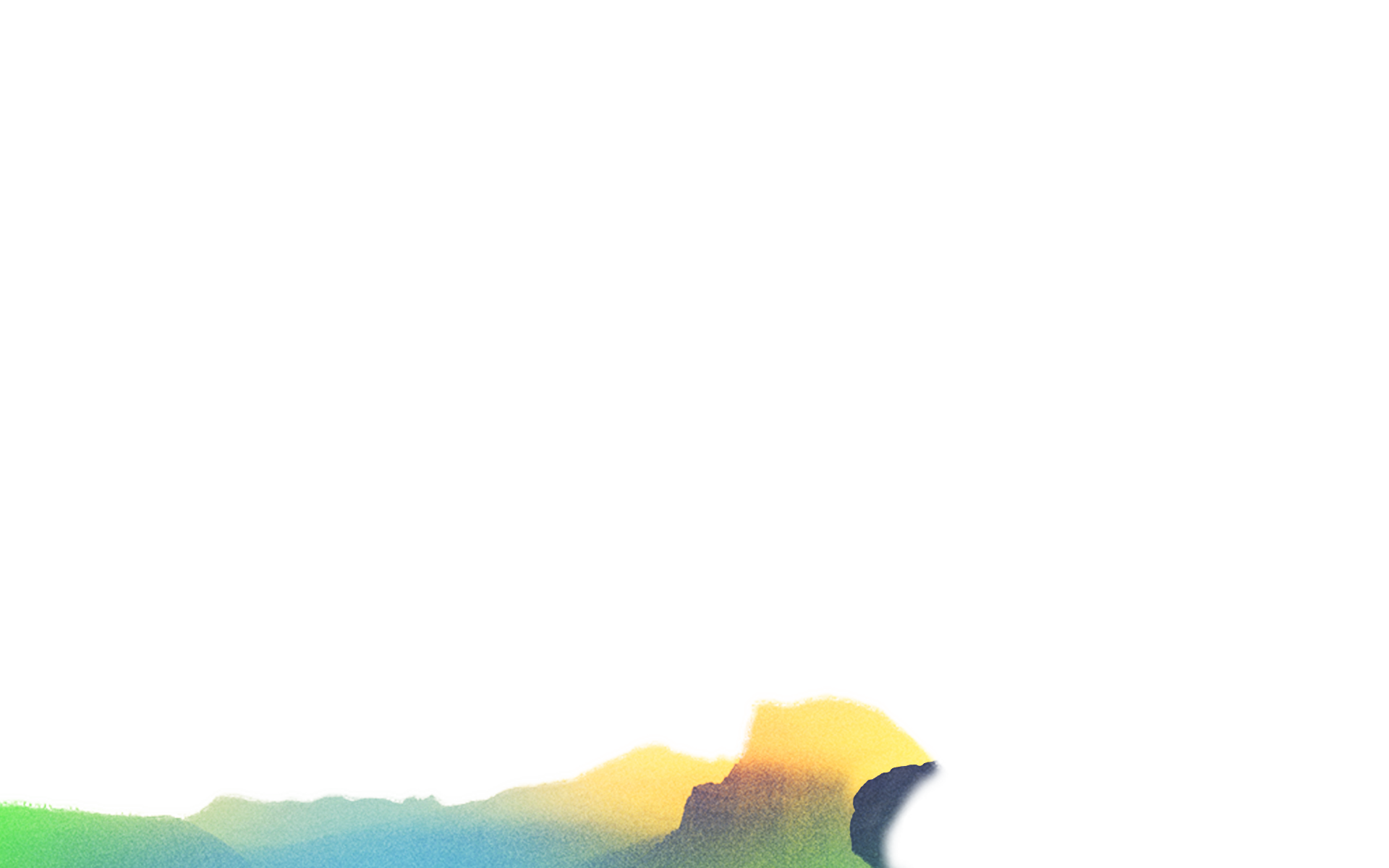 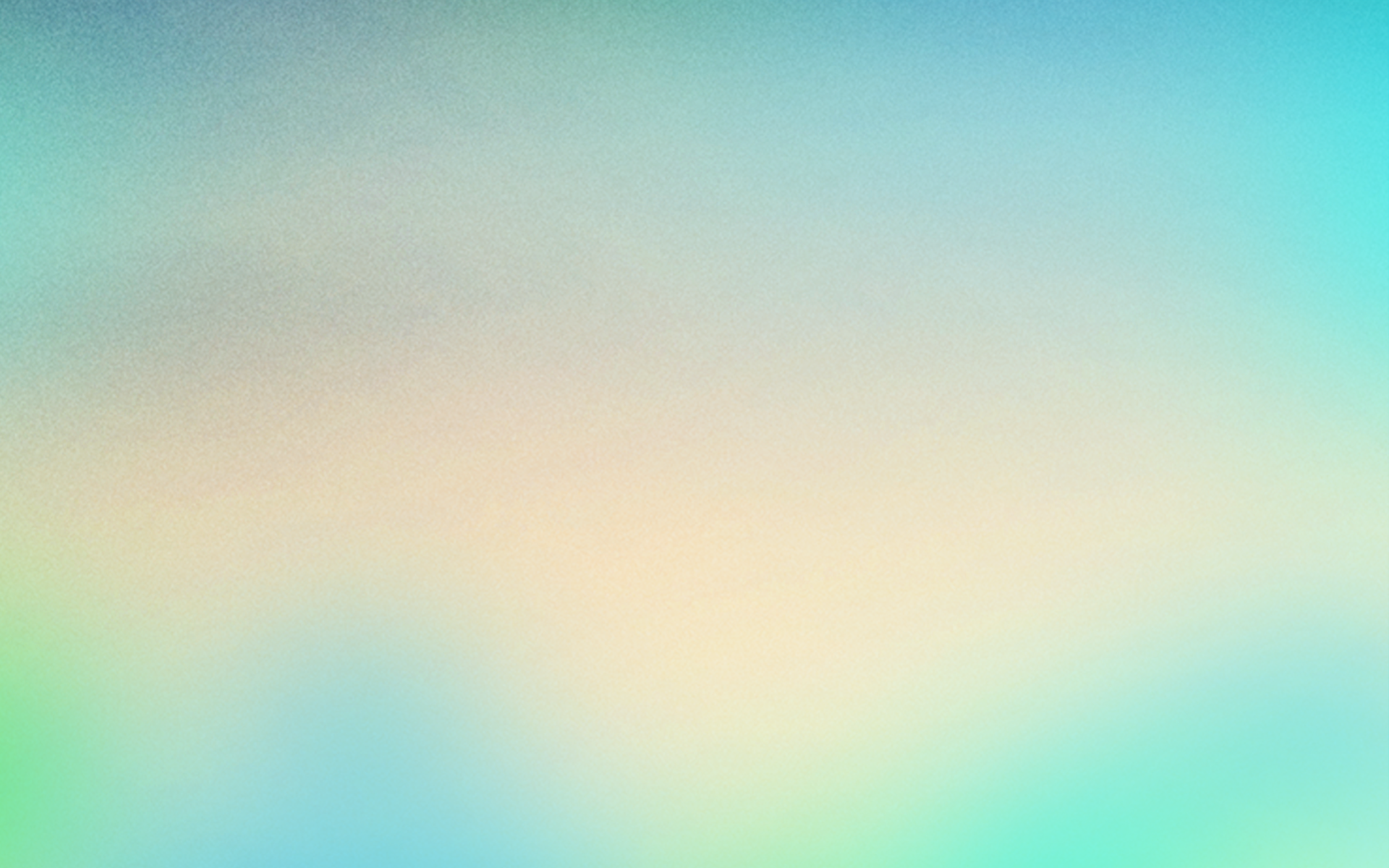 PENSAMIENTO FINAL
Recordemos…
El patriotismo esno la espiritualidad.
Hay cristianos de toda tendencia política.
“Pues todos ustedes son hijos de Dios mediante la fe en Cristo Jesús. Porque todos los que fueron bautizados en Cristo, de Cristo se han revestido. No hay judío ni griego; no hay esclavo ni libre; no hay hombre ni mujer, porque todos son uno en Cristo Jesús.” Gálatas 3:26-28
“Si ustedes, pues, han resucitado con Cristo, busquen las cosas de arriba, donde está Cristo sentado a la diestra de Dios. Pongan la mira en las cosas de arriba, no en las de la tierra.” Colosenses 3:1, 2
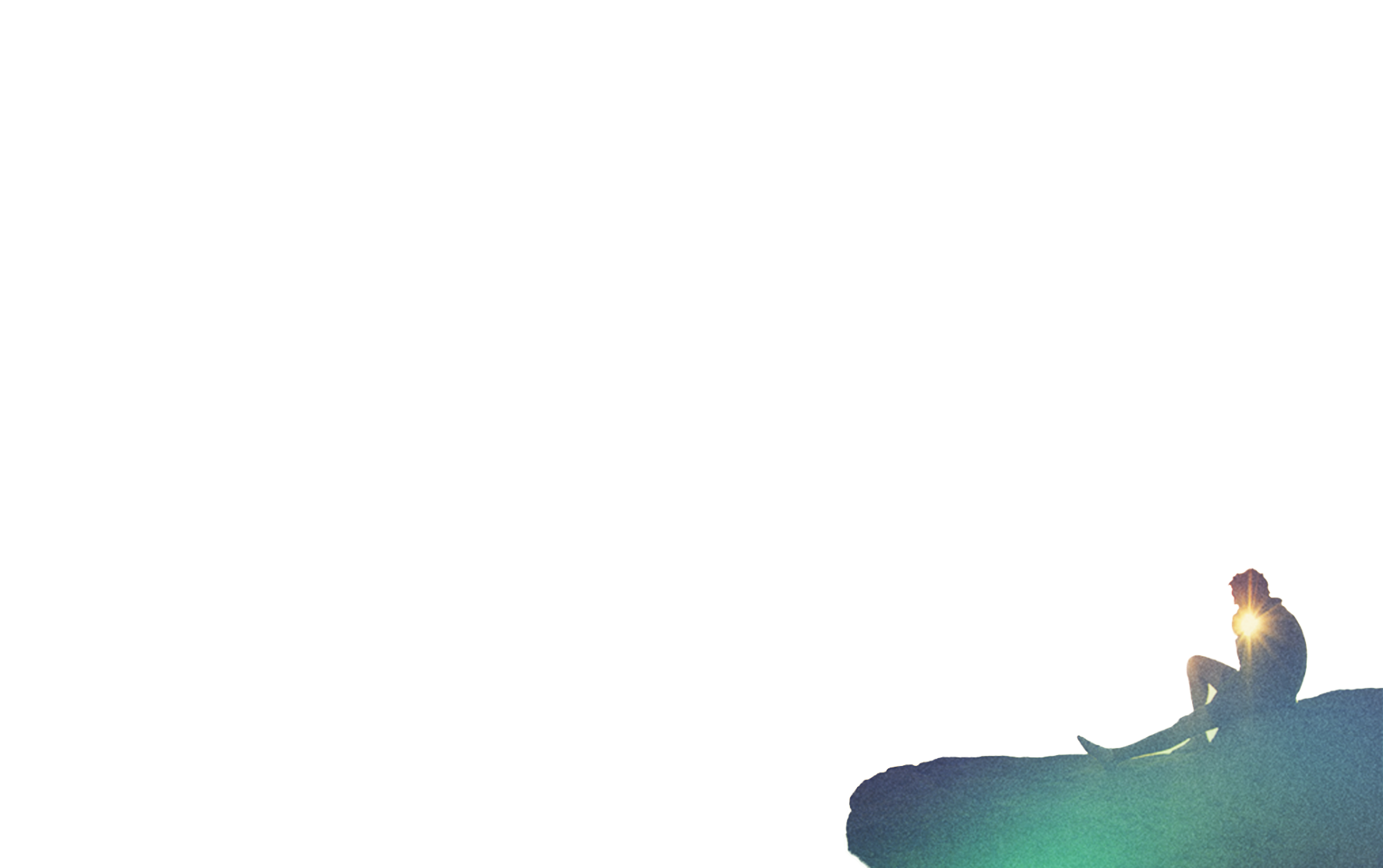 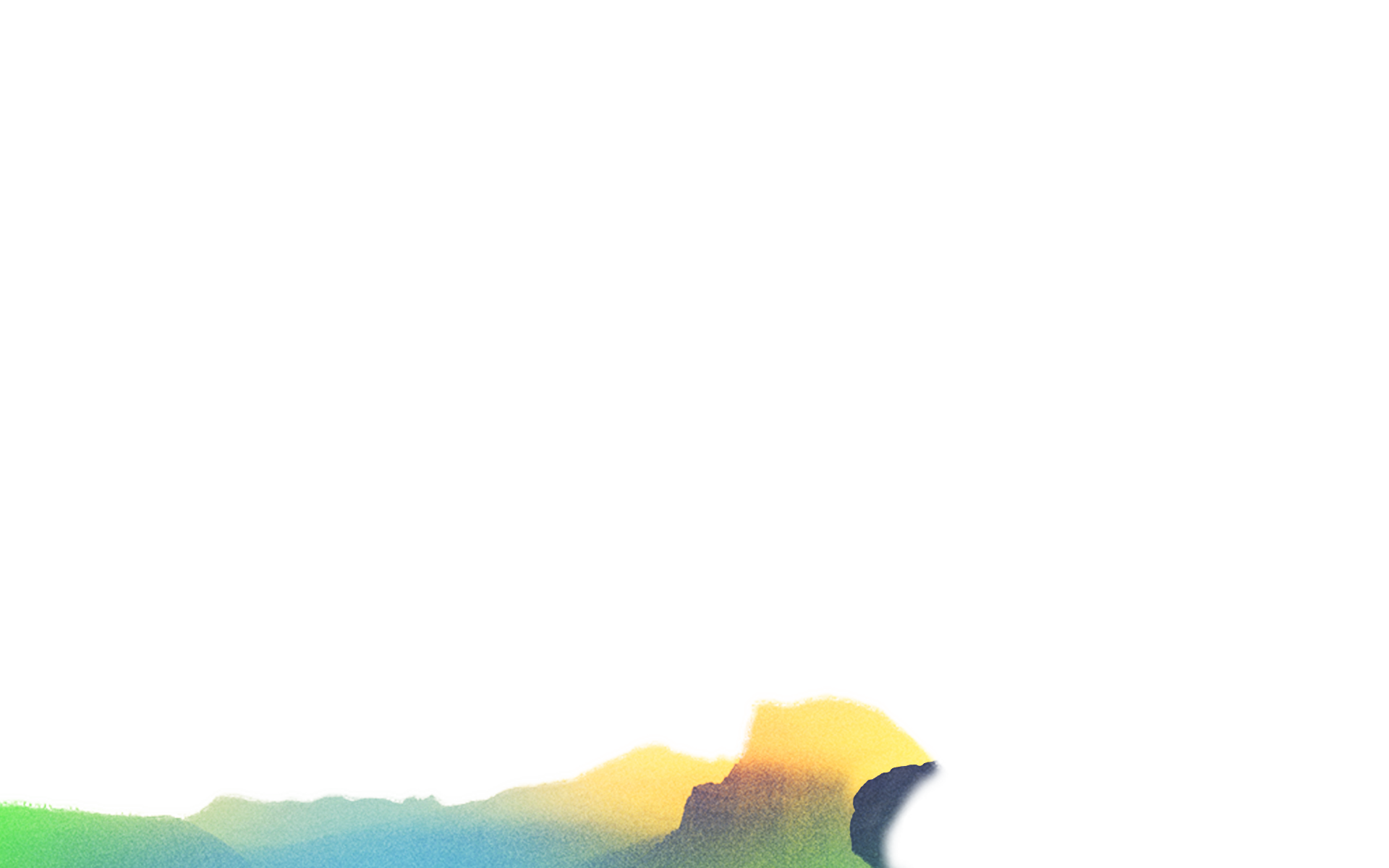 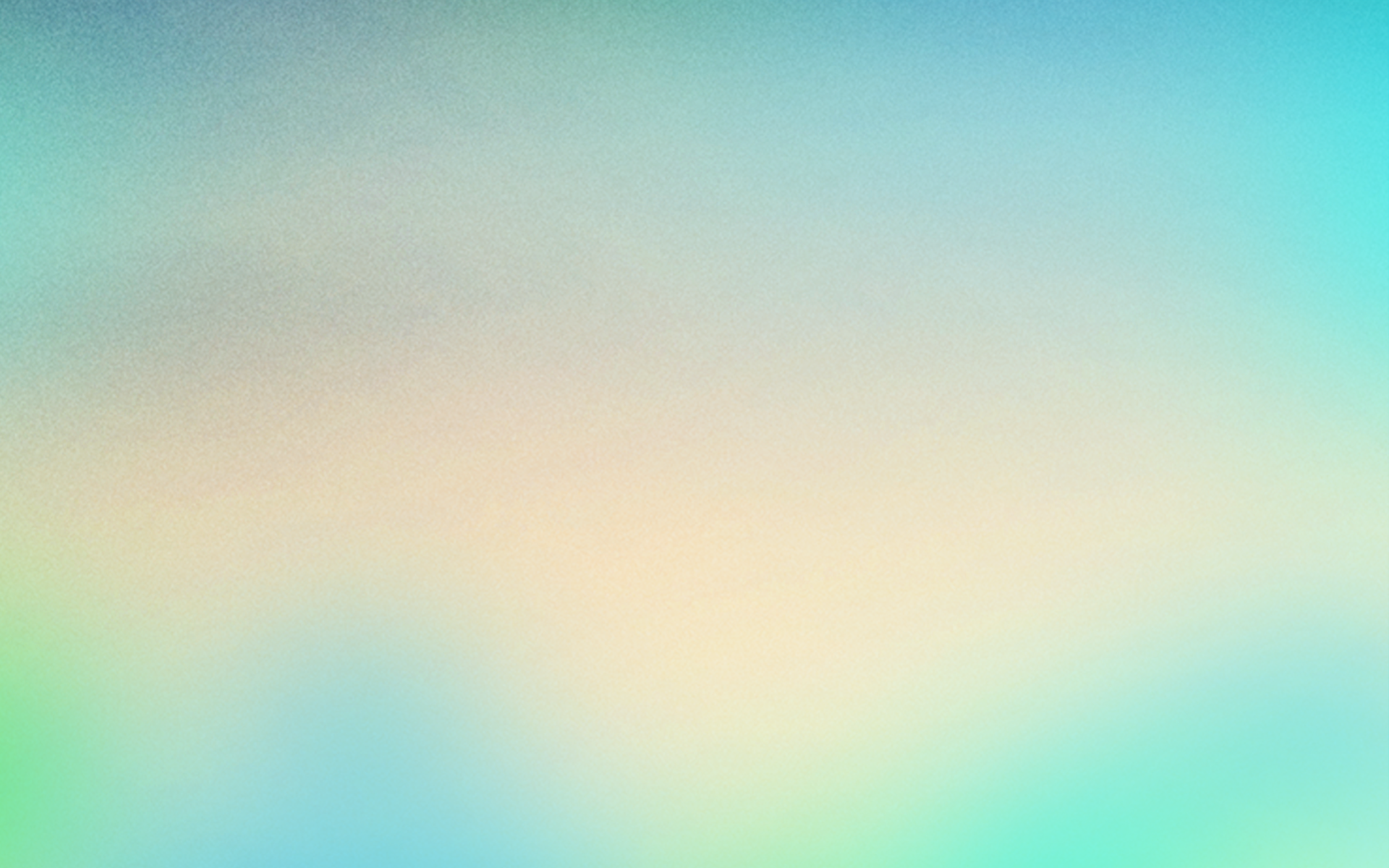 PENSAMIENTO FINAL
Recordemos…
Después de las elecciones, Dios sigue en control.
La oración por quien sea elegido no es opcional.
“Exhorto, pues, ante todo que se hagan plegarias, oraciones, peticiones y acciones de gracias por todos los hombres, por los reyes y por todos los que están en autoridad, para que podamos vivir una vida tranquila y sosegada con toda piedad y dignidad.  Porque esto es bueno y agradable delante de Dios nuestro Salvador”. 1 Tim 2:1-3
“Porque Dios es Rey de toda la tierra; Canten alabanzas con armonioso salmo. Dios reina sobre las naciones; Sentado está Dios en Su santo trono. Se han reunido los príncipes de los pueblos como el pueblo del Dios de Abraham; Porque de Dios son los escudos de la tierra; Él es ensalzado en gran manera. Sal 47:7-9
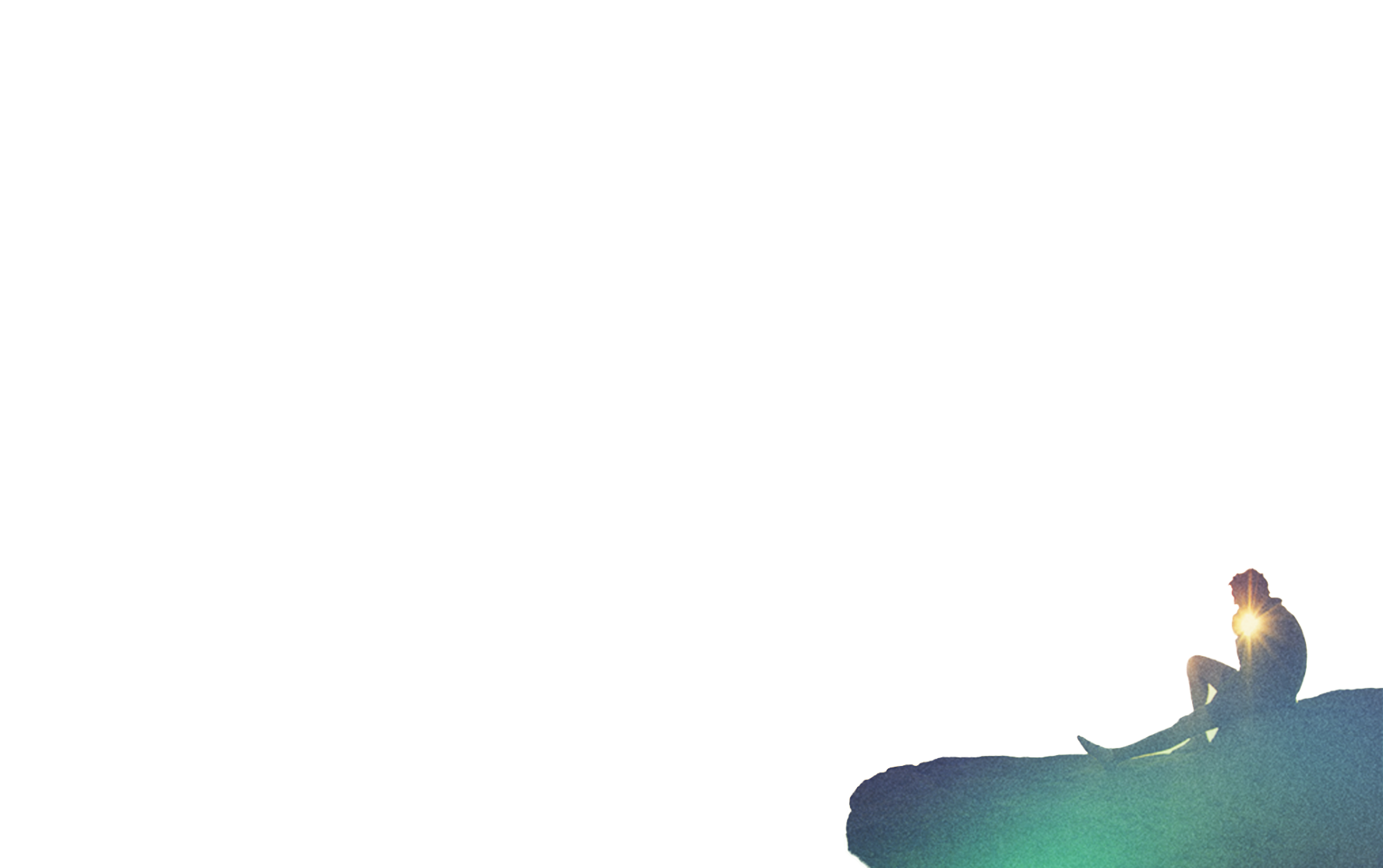 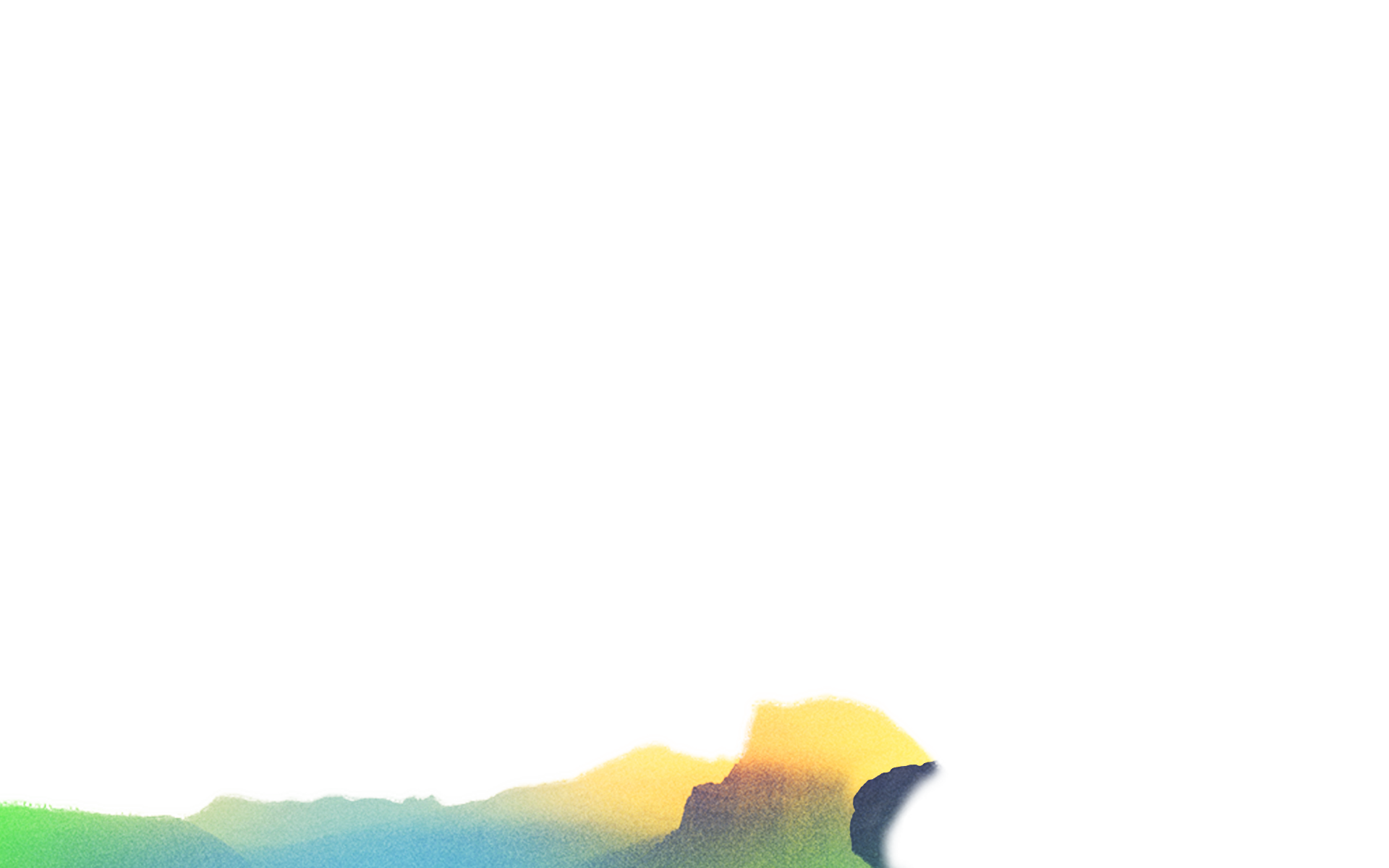 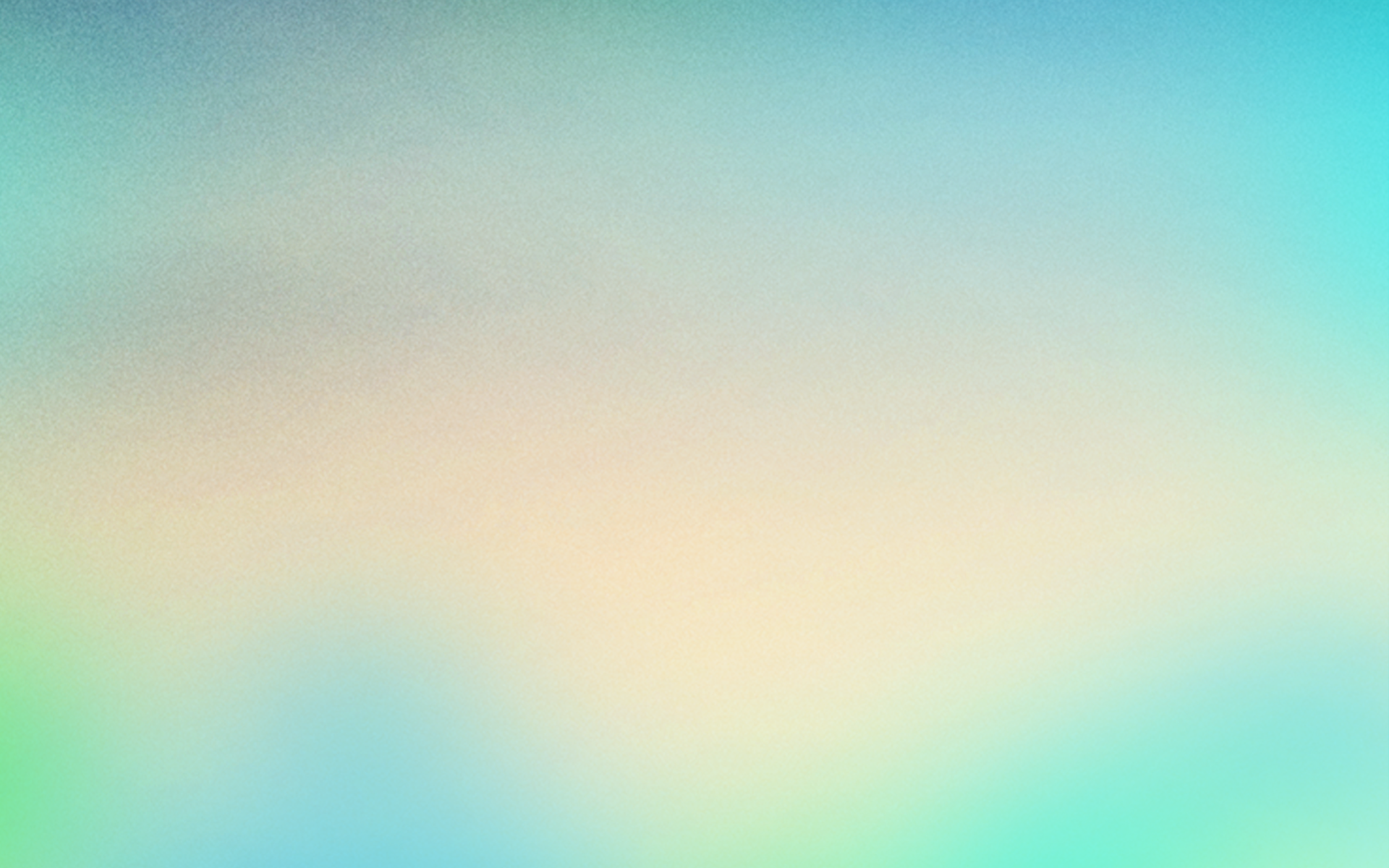 “Después de esto miré, y vi una gran multitud, que nadie podía contar, de todas las naciones, tribus, pueblos, y lenguas, de pie delante del trono y delante del Cordero, vestidos con vestiduras blancas y con palmas en las manos. Clamaban a gran voz: «La salvación pertenece a nuestro Dios que está sentado en el trono, y al Cordero»...Estos son los que vienen de la gran tribulación, y han lavado sus vestiduras y las han emblanquecido en la sangre del Cordero”. 
Apocalipsis 7:9, 10 y 14
CON TODO
FUNDAMENTO ANTIGUO
APLICACIÓN MODERNA
ENTRE LA IZQUIERDA Y LA DERECHA